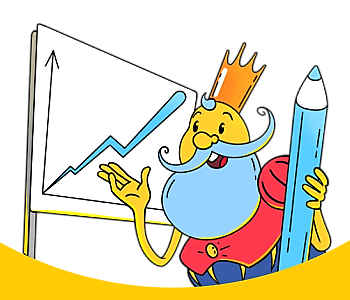 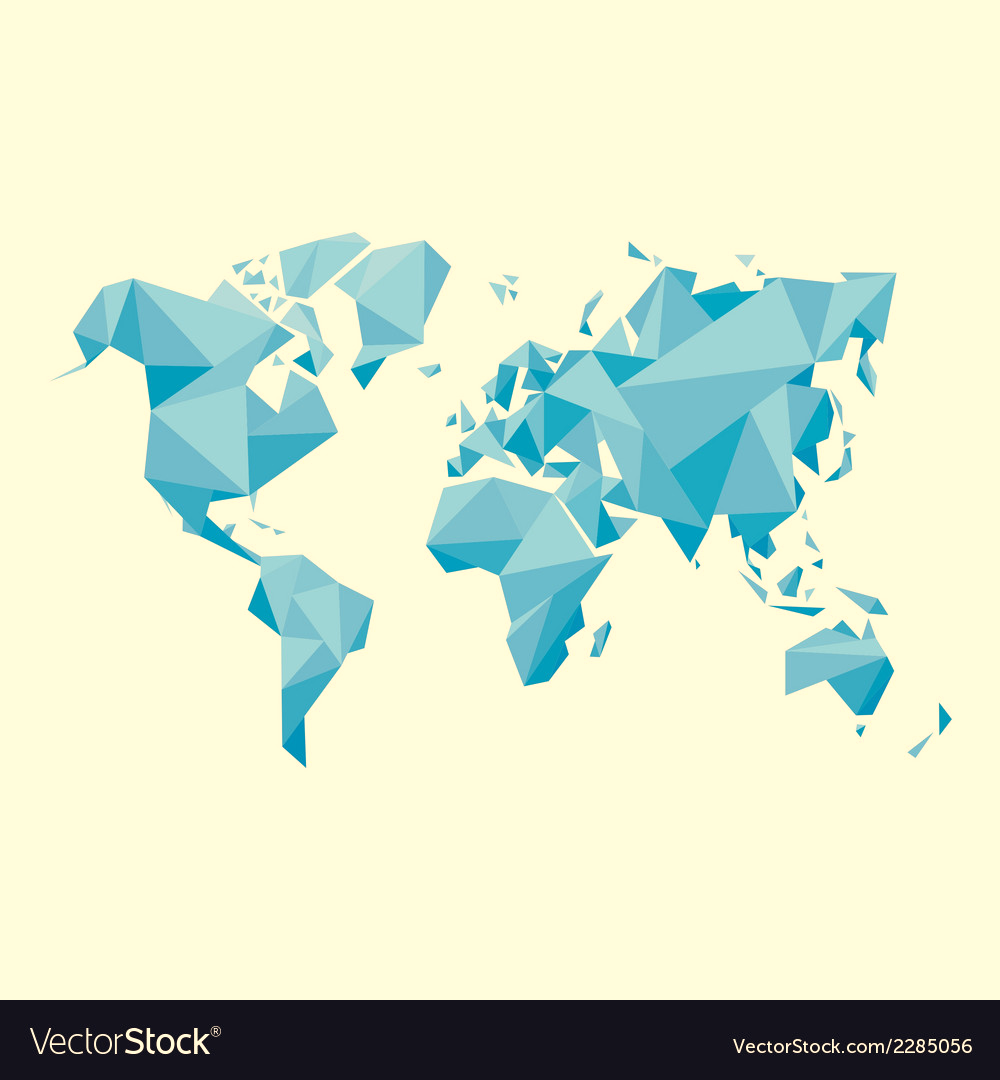 Marketing 2022
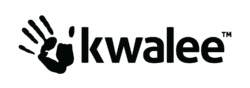 Harry Lang for
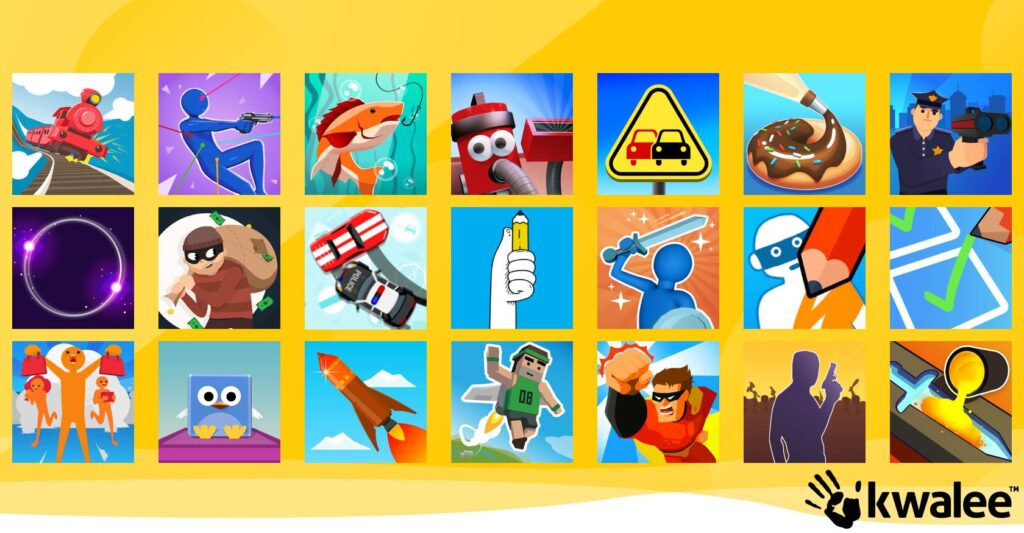 Contents
1/ 3 – 6 Month Planning
Business Vertical Objectives
Brand Strategy
Channel Marketing Integrated Strategy & Tactics
Acquisition
Conversion
Retention & Reactivation 
CRO - Sign Up Path & Conversion Funnel

2/ Proposed Marketing Team Structure
 
3/ Team Development & Goal Setting
Team Management
Performance Management
KPIs/ Data Reporting/ Analytics (+ dashboards & reporting)

4/ Building the Marketing Function to Increase Growth
Channel Marketing Flow
Integrated ASO, SEO, PR & Organic Social
CRM – Value Based Segmentation/ RFM
Bravery, Motivation & Innovation
Challenges for the New VP of Marketing
1/ 3 - 6 Month Planning
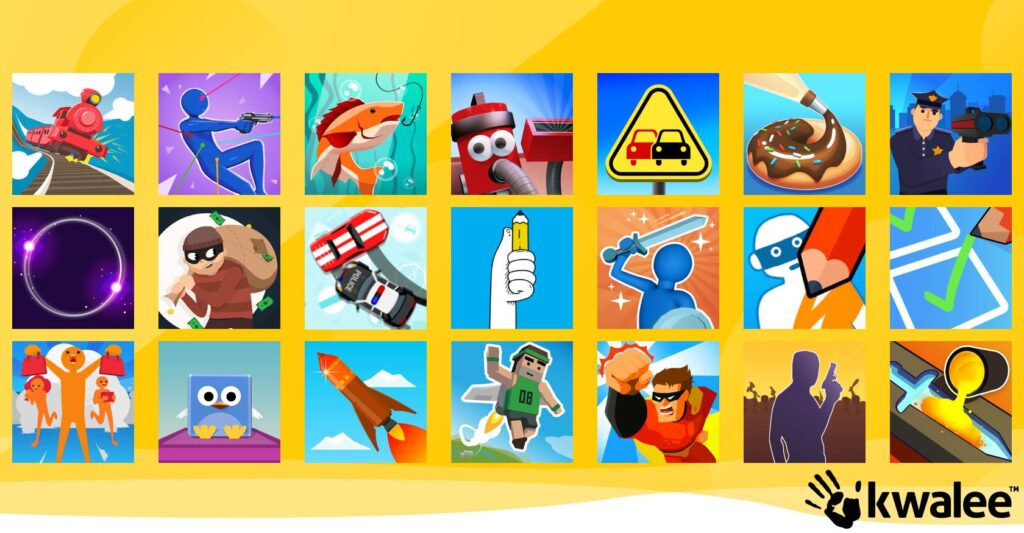 Kwalee Business Vertical Objectives
Brand Strategy
House of Brands vs Branded House
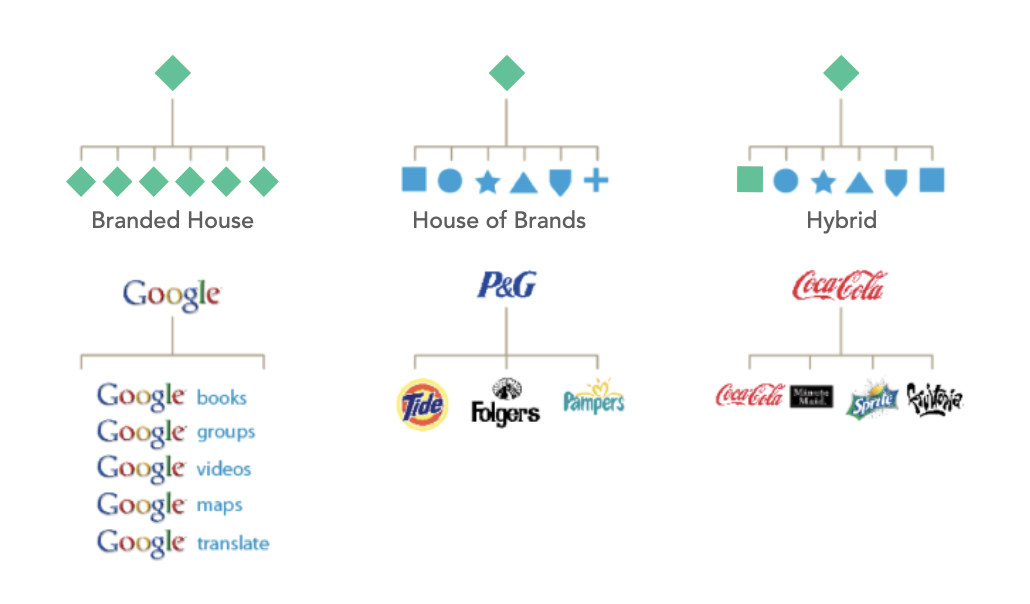 Brand Architecture – Kwalee’s House of Brands
Mother Brand
Product Verticals
Sub Brand Game Segments
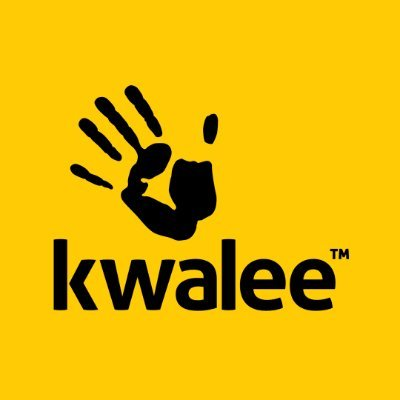 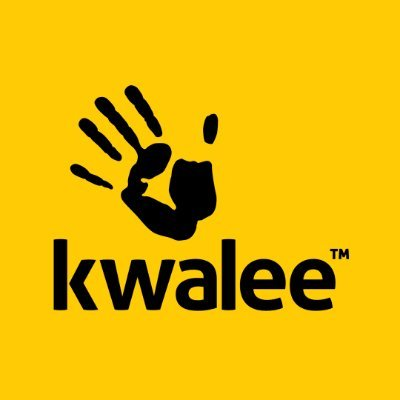 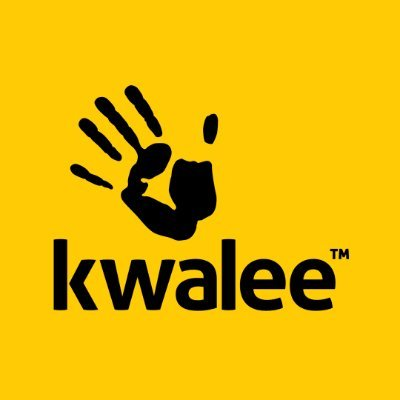 Distinct Sub Brands – Use tag line/ handprint identifier to tag games as Kwalee family
Brand Architecture Refresh
UI Testing
Localisation
Processes & Development Standards
Design Style Guidelines
Inc. Colour Swatches, Fonts, Animation, Motion Graphic, Logos & Icon/ Game Assets
Corporate & Employee Brand
UI Strategy & Customer Journeys
Merchandise
Kwalee Platform & Website
Tone of Voice
UX  Strategy & Wireframes
Casual Games
Content Strategy
Publishing
Split Messaging & Comms Strategy
PC & Console
3 x Verticals
Video/ Snippet/ Image Library
Mission, Positioning & Personality
Integrity, Responsibility & Trust
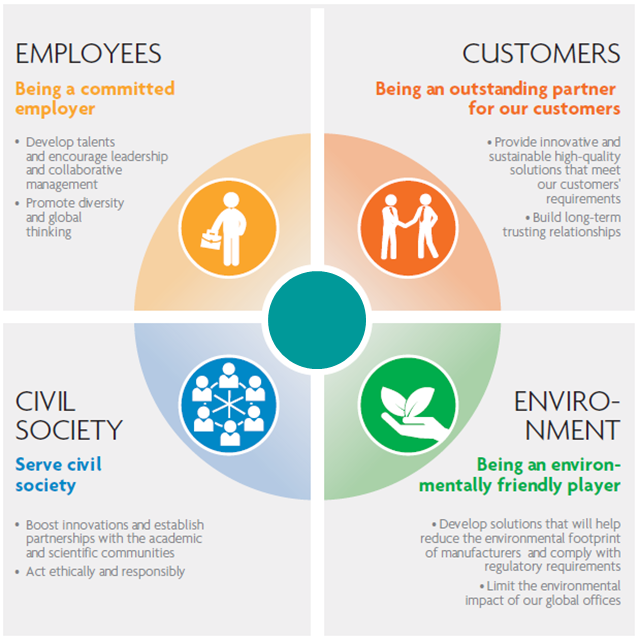 A top to bottom belief and investment in player wellbeing, long term mental health, sustainability & the environment

Define what ‘good’ looks like in the casual/ mobile/ console sector – be the knowledge leader and influence other gaming businesses to follow Kwalee’s best practice
Trademarks, patents & IP – the WMS way

Treat user reviews seriously for brand and feedback reasons – App Store, Play Store, Discord, Trust Pilot, active Qual & Quant research etc

Support the industries we exist in and people we rely on – charitable/ community/ environmental commitment as a foundational CSR principal, not a ‘nice to have’
Channel Marketing Strategy & Tactics
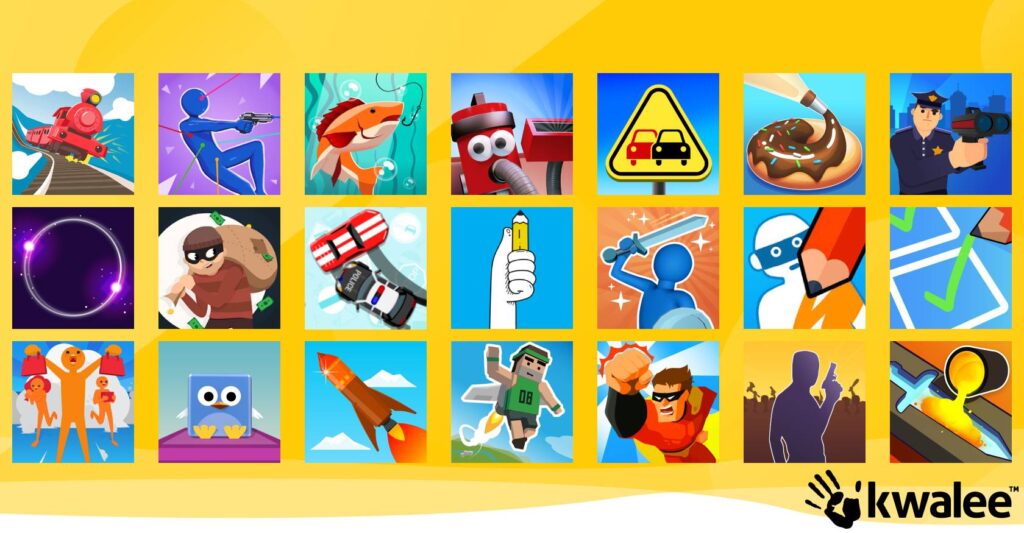 Player Acquisition
Deliver a fully integrated brand, direct response acquisition, conversion, retention & reactivation Marcoms strategy, localised for audiences in all markets and linked to budget, KPIs and ‘challenging but achievable’ ROAS/ ROI targets

Use Cost Per Engagement KPI for paid media to increase CPA value & Real Money player ROAS

‘Test & Learn’ at heart of all creative, CTA and media campaigns. The strong survive – and thrive.

Attribution modelling & automated digi acq for onboarding/ ROI efficiency
Need to Know
Current CTA, conversion & LTV by channel/ game
Marketing Integration
Organic Social
Push./ SMS/ Discord/ Slack/ Twitch, WhatsApp/ In Game
Rich Content
Value Based Segmentation
Monetisation
App/ Play Store Pages
CRM Platform
Content & Social
AppsFlyer
Retention & CRM
Hubspot?
Organic Media
Own URLs – JetpackJump.com etc available
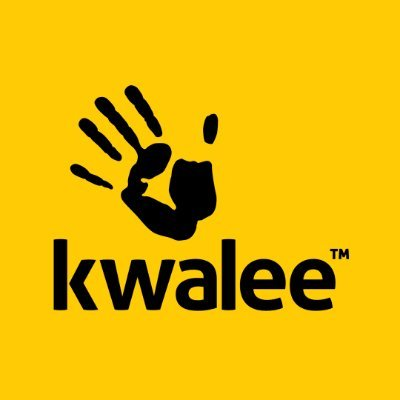 Game Web Pages
Tracking/ Reporting/ Attribution
Data/ B.I. Team
SDK Networks
Sponsorship
Paid Media
Need to Know
Metrics/ Test results by channel, CRM structure & creative asset performance
Digital Media
Brand & Direct
Paid Social
Influencers
Affiliates
PR
ASO/ SEO
PPC Programmatic
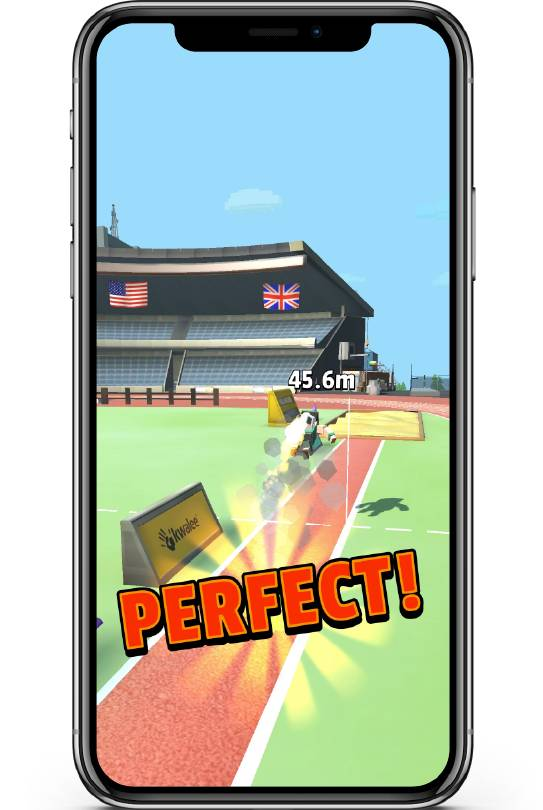 Retention & Reactivation
Onboard and integrate a CRM platform with multiple comms channel options inc. email, SMS, What’s App and in game messaging if possible – testing methodologies for capturing GDPR compliant, opted-in contacts from Apple & Google App ecosystems is the challenge here, but the prize could be extraordinary

Start to build and segment a multi cohort database to define value based segmentation, player status and need states = keep players active and spending )push notifications & targeted offers
Create a ‘Single Source of Truth’ data warehouse project to support player analysis and documentation and understand/ act on theoretical Net Gaming Revenue (NGR) and weighting = value placed on longevity/ frequency etc. in a ‘Recency/ Frequency/ Monetary (RFM) structure

The problem isn’t what to do to optimise CRM, it’s always about getting right people with right tools and getting it done – CRM belongs in every stage of the customer journey

First, we’d need to hire an excellent Head of Retention
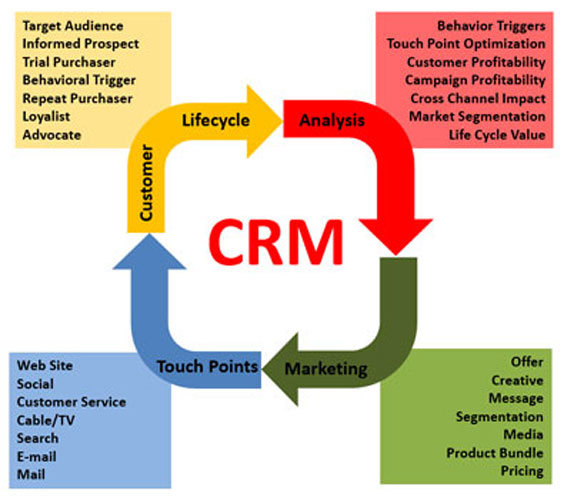 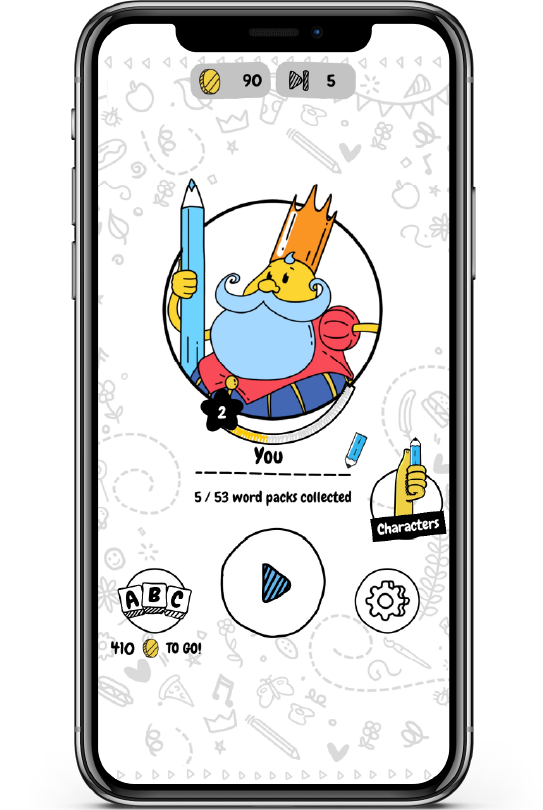 Conversion Rate Optimisation (CRO)
Every % improvement in conversion is £ saved in new player acquisition – CRO deserves our full attention
Separate early lifecycle CRO from post-deposit CRO and ensure the team is resourced to allow 1 headcount to focus on conversion in the early lifecycle
Understanding web analytics is a key part of understanding the full conversion funnel. CRO, B.I., CRM and digital marketing teams are all stakeholders, so a full picture of campaigns, first click, deposit and retention must be visible and being optimised at all times = pragmatic, near real time dashboards
Complete all necessary steps to simplify and optimise the click to deposit journey from start to finish and focus on ‘Install to First Payment’ as a core KPI
Ensure the CRO team is empowered and accountable to ensure anything that negatively effects the success of a digital campaign is tracked, prioritised and optimised in minimal time
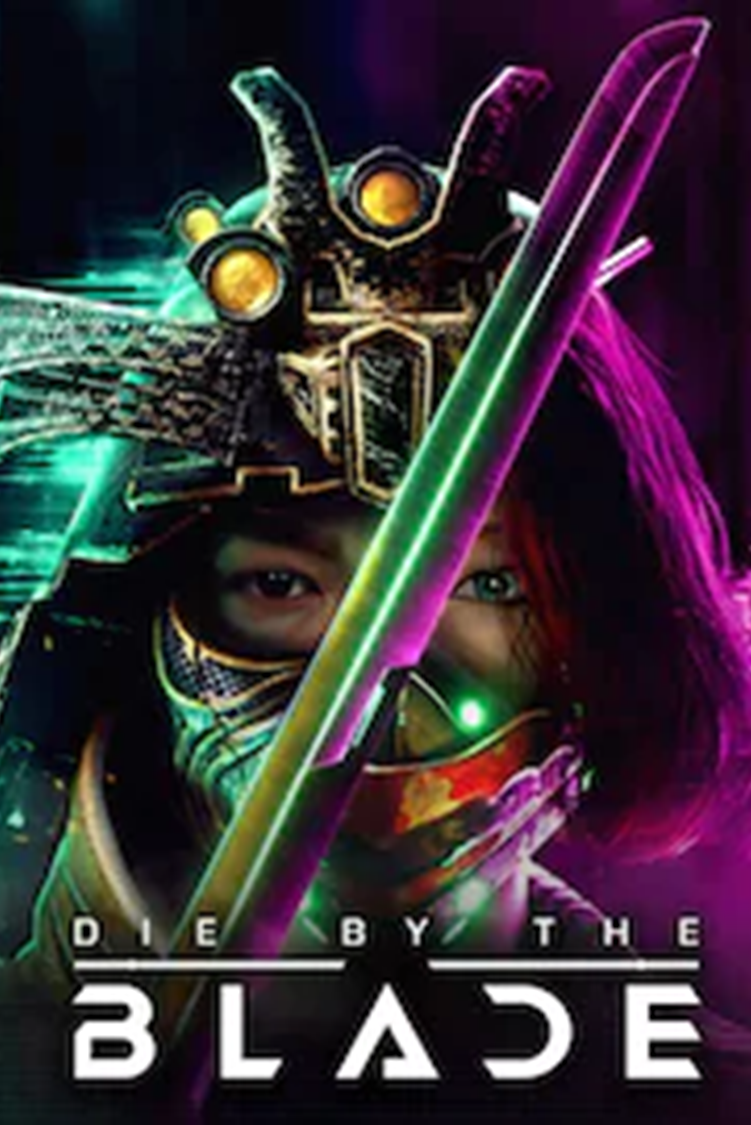 Sign Up Path & Conversion Funnel
Hyper Casual Mobile
Need to Know
Current sign up path/ conversion funnel & CRO metrics
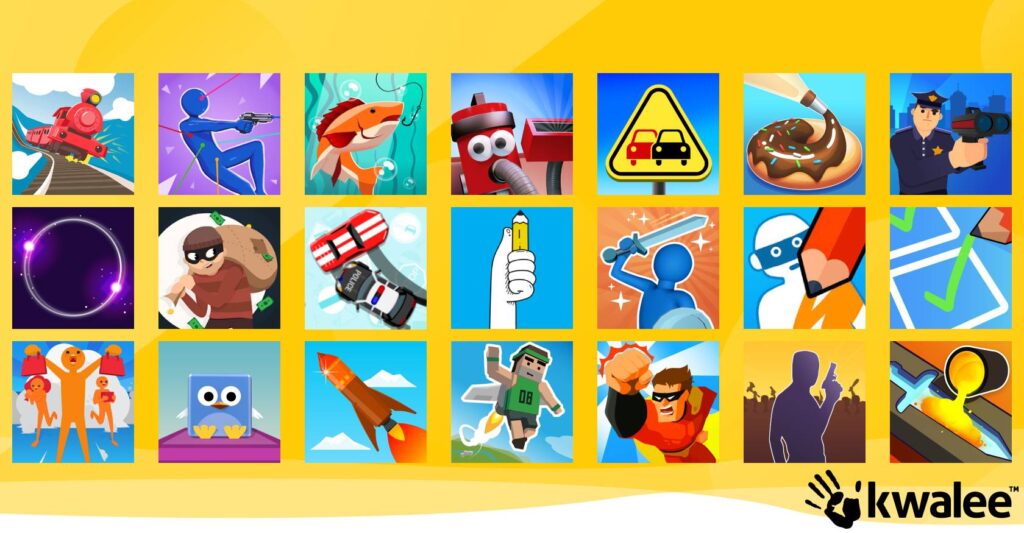 Brand Investment
Investing in brand around game launches is a necessity, not just a ‘nice to have’ – but I don’t mean spending ££ on a TV ad… rich, sharable content

‘Mobile First’ & Apps are already where the players want to play
 
Fun above profit – get this balance right = loyalty, lower retention costs & higher LTVs (currently the ads on free play are REALLY intrusive, hard to exit and must push people out of games)

Becoming a loved brand that adds value, not just a short term content brand 

Localisation and trans-creation of marketing, comms & games is vital

Celebrity endorsement, advocacy and influencers/ ambassadors likely to increase in importance in line with growth of social – TT & Snap are rich seams

Digital channel marketing more prohibitive = more competitive/ costly, esp in UK/ USA
2/ Proposed Marketing Team
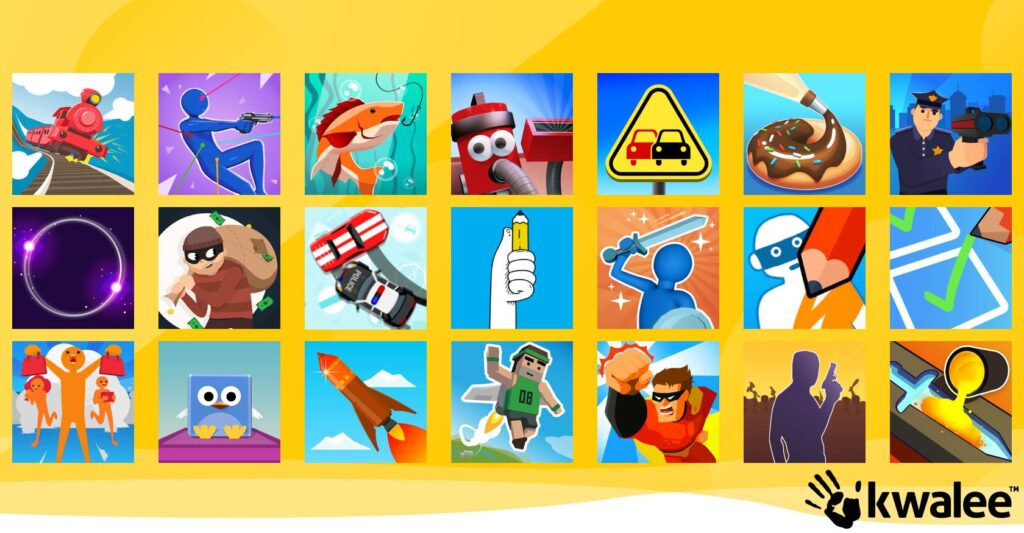 Draft Marketing Org Structure
Need to Know
Current performance management process
3/ Team Development & Goal Setting
1. Strategic Focus
Data-driven, customer-centric and mirroring business objectives (plus magic of creativity)

2. Constant Communication
Effectively communicate at all levels – stakeholders, colleagues and teams

3. Enthusiastic Collaboration
Understand drivers & motivations of team members (Insights Discovery). Motivate with enthusiasm and big energy and always look to learn from and optimise with other key teams

4. Courageous Innovation
Don’t follow, lead - don’t fear change or failure and test every valid hypothesis – investing in those that meet KPI goals – I massively believe in the power of creativity to boost performance

5. Team Development
Training, coaching and mentorship to allow all members of the marketing team the best chance to exceed their potential

6. Zero Bullsh*t
Brutal honesty at all times – avoid politics, selfishness or ego at all times

7. How can I quickly adapt to ‘the Kwalee way’?
Team Management
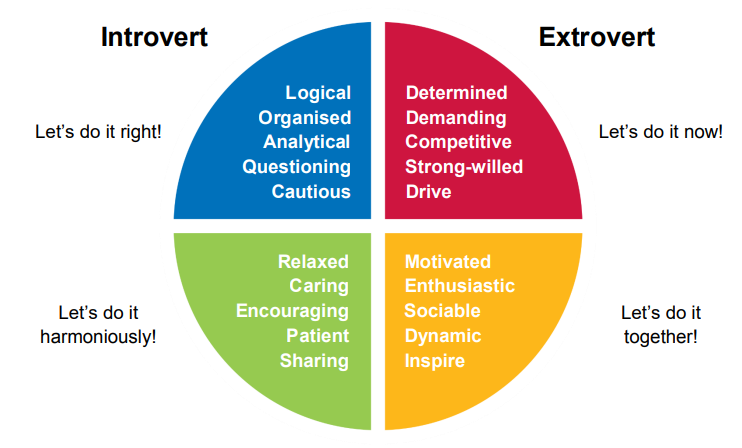 Marketing Performance Management
Collaborative planning, budgeting, performance analysis and reporting for all team members to define the scope of their role and expected OKRs

Every manager and above in the marketing team will be expected to deliver the following for their team members and channels: -

Team Purpose 
Define team member roles clearly and their value to our marketing team? Update job description annually (at least)

Role Responsibilities and Priorities
What are the most important things we need to get done as a team and what do they need to contribute as individuals?

Performance Expectations
In order to keep team on track to meet its OKRs, what results does each team member need to produce? We filter these from the core marketing KPIs and link them to 1/ the budgetary spends by channel 2/ their progression plan, salary and bonus opportunity
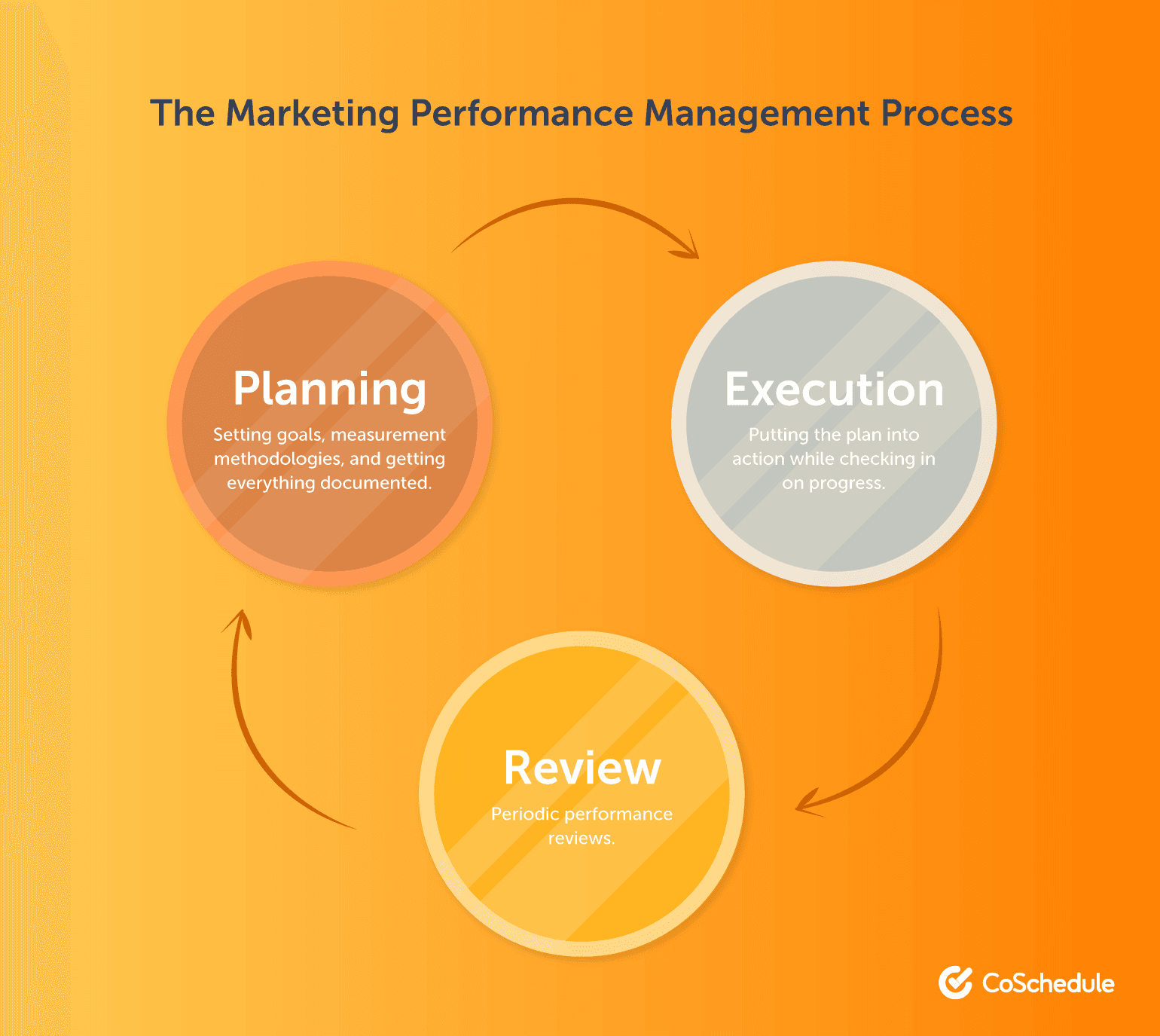 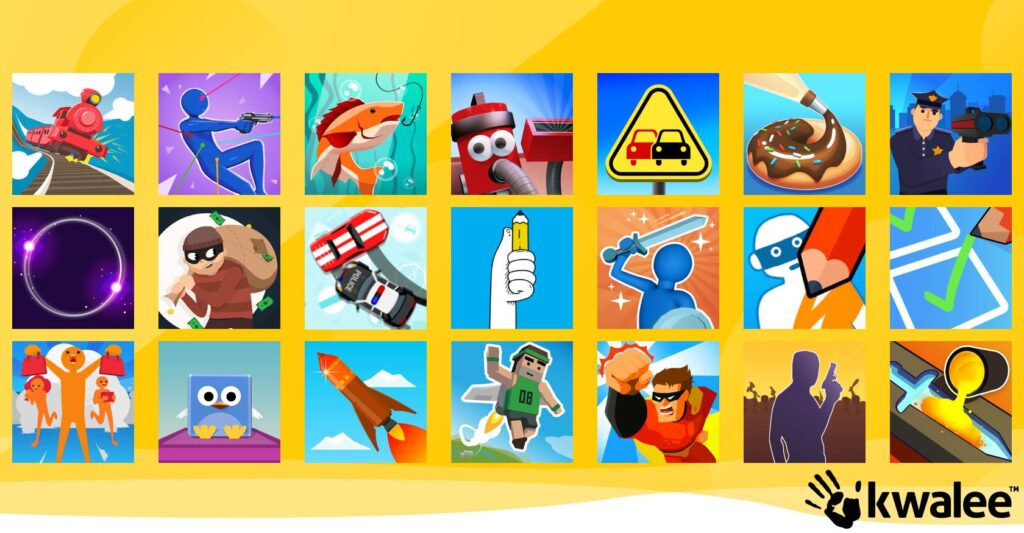 KPIs/ Data Reporting/ Analytics
Gross Profit should be the bottom line marketing KPI, facilitated via:-

Game brand awareness
Increased free player volume at target Cost Per Acquisition (CPA) and Cost Per Engagement (CPE)
Net Game Revenue (NGR) daily, weekly & Monthly targets
Conversion optimisation (CRO) = % from free to £
Player retention (via CRM) = increased Active Player Days (APDs)
Average Revenue Per User (ARPU)
Lifetime Value (LTV) by game, region and acq channel

For Kwalee and game brand awareness, Brand Tracker/ Net Promoter Score (NPS) tracking can be used

Data Flow, B.I. Analysis, Insights & Reporting

Platform data integration into marketing stack is the ideal in terms of balancing players to Kwalee games on a region by region / MoM basis. 

In the near term, near real time dashboard reporting is desirable to drive efficiency of spend against ROI/ ROAS
Need to Know
Current B.I. / Data function and dashboard capability
4/ Building Marketing Function to Increase Growth
Define Audience 
& Markets
Channel Marketing FlowGame Launch & Player Acquisition
Define Creative, 
KPIs & Budgets
Game 
Mob Site
Mobile 
Games Forums
Develop Store Page 
& Soft Launch
3rd Party
Partners
PR
Content 
Marketing
Sponsorship
Organic 
Social
K Factor 
Virality
Awareness
SDK 
Networks
PPC
App Level 
Bidding/ Prog
Display
Paid
Social
ASO
Test & Learn
Acquisition
Remarketing
Influencers
SEO & 
Online PR
Freeplay
CRM
Conversion
Monetisation
Pay 2 Play
Loyalty
Promotions
Retention
Community
Need to Know
Data, creative & methodology of integrated campaign strategy to date by vertical
Repeat
Earnings/ LTV
Reactivation
Adding Value – Integrated Social, PR & ASO/ SEO
Social Media
Benefits are shared and ROI magnified up to 3X by recycling and optimising content across multiple channels
Rich Videos
Event Videos
TT, YT , Insta & Twitter Posts
Syndicated Articles
UGC/ Twitch
Game Case Studies
Optimised Web Content
Employee Content
Game Feature Infographics
Promos & Comps
Game Teaser Snippets
B2C Press Releases
SEO Articles & Videos
Audit & Reassign UGC & Content Outputs
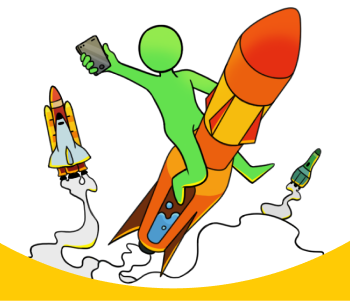 Game Awards
Team News
Tech Releases
Online PR Link Build
Store Pages
ASO, SEO & Link Building
On & Offline PR
Mobile Gaming Forums
Need to Know
Current SEO & ASO strategy & metrics
CRM – Value Based Segmentation Model
Step 1 - Determine basic segmentation criteria
Step 2 - Identify discriminating value drivers
Step 3 - Determine operational advantages/ hindrances
Step 4 - Create primary and secondary segments
Step 5 - Create segment descriptions
Step 6 - Develop segment metrics, comms actions, messages & offers by channel

Once embedded, look at RFM modelling to define true player values
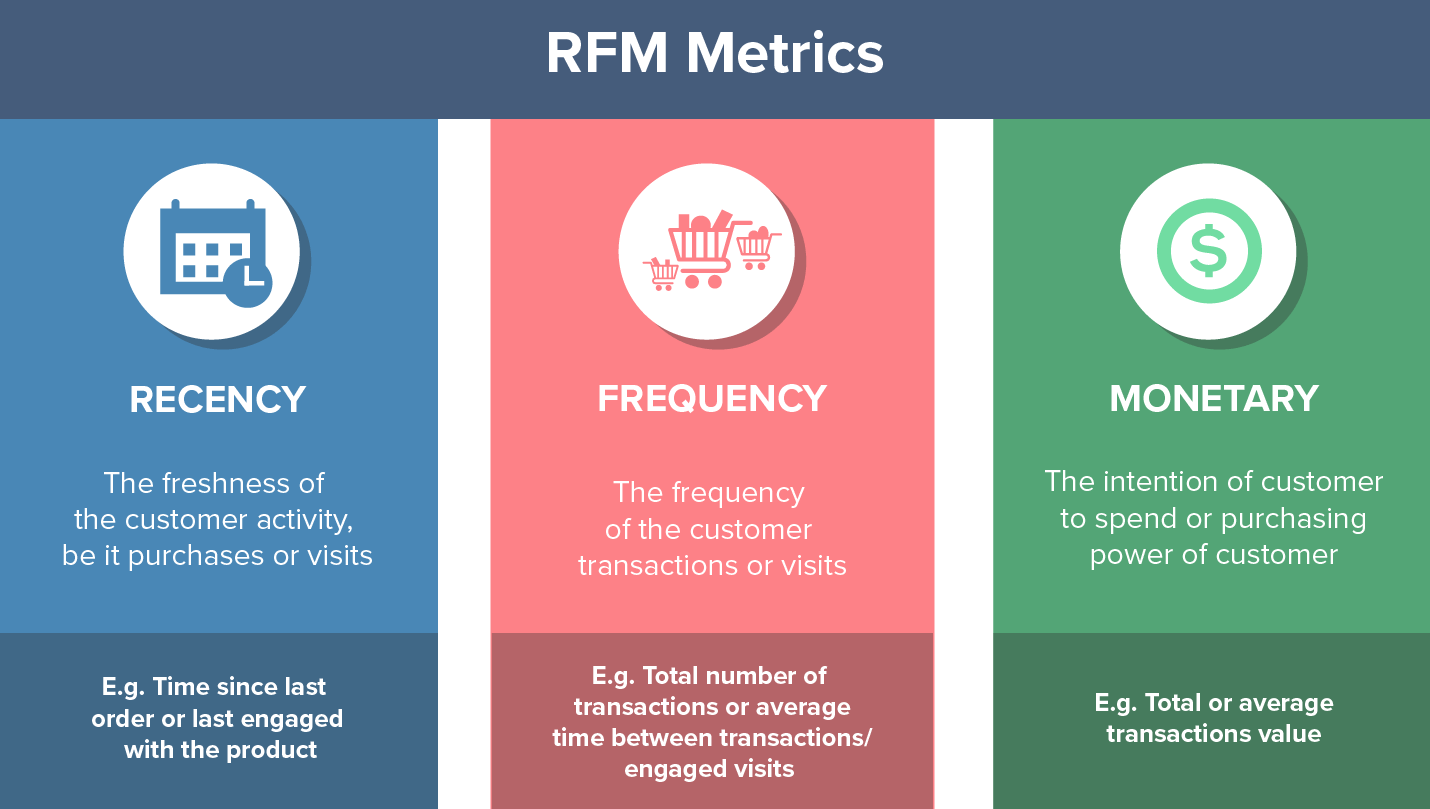 A Word From The Pros
“The ‘Top Free Games’ on the Games Tab are an accurate reflection of what is doing well for casual games. 

You can see this with games like Subway Surfers and fill the fridge which are always in the charts. 

If I was back working in games marketing, I would be utilising Tik Tok with organic, paid and influencers as my main channel :)”

Sophia George, Games Editor, App Store
Harry Lang 10th December 2014, 1 Old Town, Clapham, London, SW40JT. All Rights Reserved
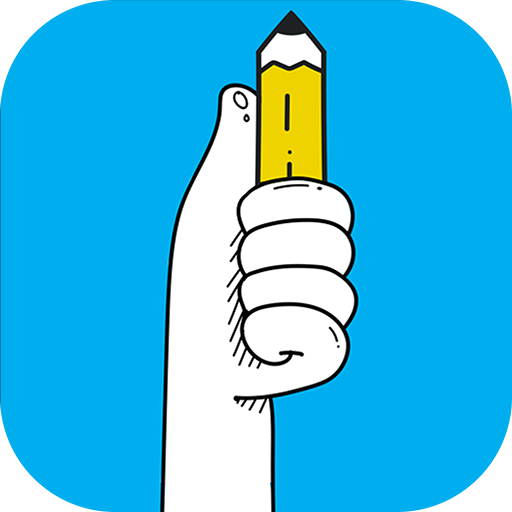 Bravery, Motivation & Innovation
3 key drivers behind any great marketing leader, team & strategy:-

Bravery - Courage in conviction – stick with principals, treat people how we want to be treated, move swiftly and decisively to take advantage of opportunities = Drop in when the wave looks right

Motivation – Passionate leadership, clear strategy and team empowerment – encourages ‘added value’ thinking, going above & beyond and an entrepreneurial spirit

Innovation – acting like a challenger brand at all times – how do we stay hungry? How do we differentiate and innovate? What would surprise and delight our key audiences? 

Never rest…
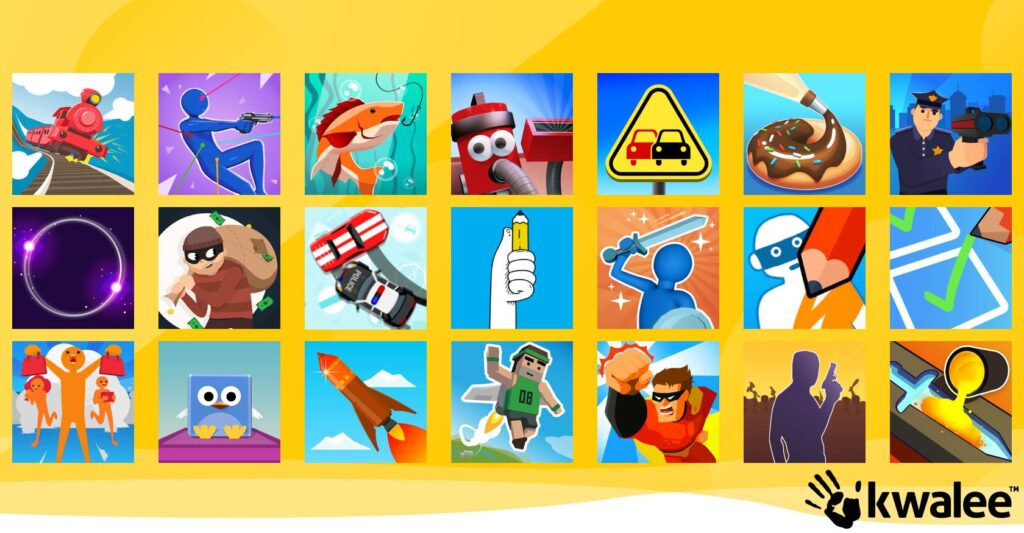 Challenges for the New VP of Marketing
Understand Kwalee’s business objectives and my role in getting us there
Understand Kwalee’s people/ processes and how I can adapt to fit in quickly

Formalise integrated strategy across 3 verticals / 1 month

Roll out new game launch & publishing strategy & tactics / 2 months onwards

Confirm team structure/ fill gaps, embed processes & KPIs / 3 months

Deliver approved budget in line with KPIs / 3 months 

Refresh brand architecture – 3 Months

Build CRM team and onboard platform (if not Hubspot) / 3 – 6 months
One Last Thing…
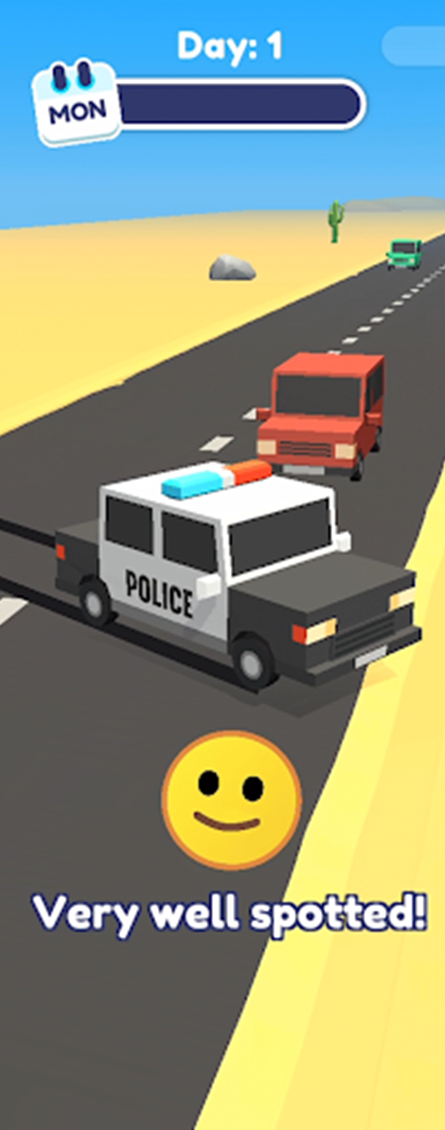 Game Web Page URLs
Organic Reach + IP Protection
Buy Them Now!
Harry Lang 10th December 2014, 1 Old Town, Clapham, London, SW40JT. All Rights Reserved
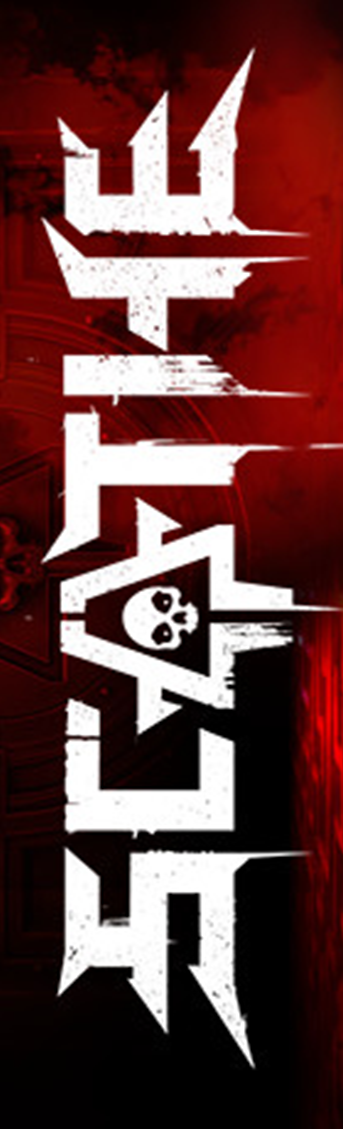 Q & A
Appendix
Trends in Mobile Gaming
According to Facebook’s hyper-casual games report, the main 7 reasons why people play hyper-casual games are: -

To alleviate stress
To pass time
The feeling of accomplishment after completing a challenge
To dive into another world or character
They are impressed by something unique
To nurture something unique about them
As a connection to something they are passionate about in real life

Trends in Mobile Gaming
miHoYo’s Genshin Impact was downloaded 15 million times and earned more than $150 million in revenue in month 1 (2020).
Superior graphics, open-world gameplay, and gacha-style monetization plus the game experience is exactly the same as on PC or consoles. miHoYo managed to bring incredible single-player mechanics from AAA PC and console games to the small screens.

Subscription Gaming
More games to offer subscriptions as a monetization model, which is why this is a mobile game market trend worth mentioning.
Some examples of subscriptions in mobile games are:
Battle passes (e.g., Fortnite, PUBG Mobile)
Booster subscriptions (e.g., Boom Beach)
VIP access (e.g., Wheel of Fortune)
“Remove ads” subscription (e.g., Sand Balls)

Subscriptions are usually an additional monetization model and are most commonly used alongside 
in-app purchases.
Harry Lang 10th December 2014, 1 Old Town, Clapham, London, SW40JT. All Rights Reserved
Trends in Mobile Gaming
Market Opportunity & Growth

According to Newzoo, there will be more than 3.07 billion mobile gamers across the globe by the end of 2023

Social Gaming Communication (Mobile Social 2.0)
Roughly two-thirds of the top 50 mobile games have at least one social feature (App Annie). Some popular social features in mobile games include:
in-game chat
social media connection
guilds
co-op modes
PvP modes

According to Facebook, “Four in ten (38%) new gamers in the U.S. said they prefer chatting with others when playing games compared to three in ten (29%) existing gamers in the U.S. who said the same.”
Harry Lang 10th December 2014, 1 Old Town, Clapham, London, SW40JT. All Rights Reserved
Mobile Gaming Ad Networks
Harry Lang 10th December 2014, 1 Old Town, Clapham, London, SW40JT. All Rights Reserved
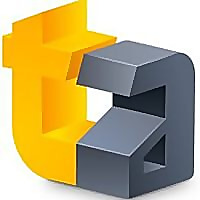 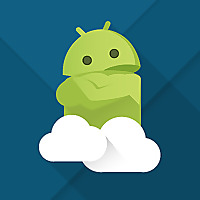 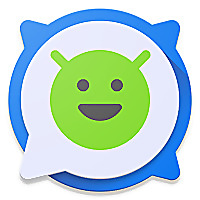 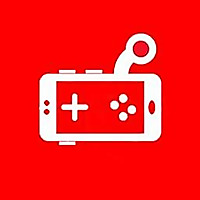 Mobile Gaming Forums
Mobile Gaming Forums

1. TouchArcade2. Android Central » Android Games
3. Android Forums » Android Apps & Games
4. Reddit » Mobile Gaming
5. Tom's Guide » Mobile Gaming
6. Reddit » Android Gaming
  7. HardwareZone » Handheld and Mobile Gaming
8. VGR Forum » Mobile
  9. Elitepvpers » Mobile Games
10. Se7enSins » Mobile Center
11. Hard Forum » Mobile Games
dedomil.net 
Neowin » Mobile Gaming
AppFutura » Mobile Game Developers Forum 
The Tech Game » Mobile Gaming Forum 
Something Awful » Mobile Gaming 
The Tech Game » Mobile Gaming
Harry Lang 10th December 2014, 1 Old Town, Clapham, London, SW40JT. All Rights Reserved
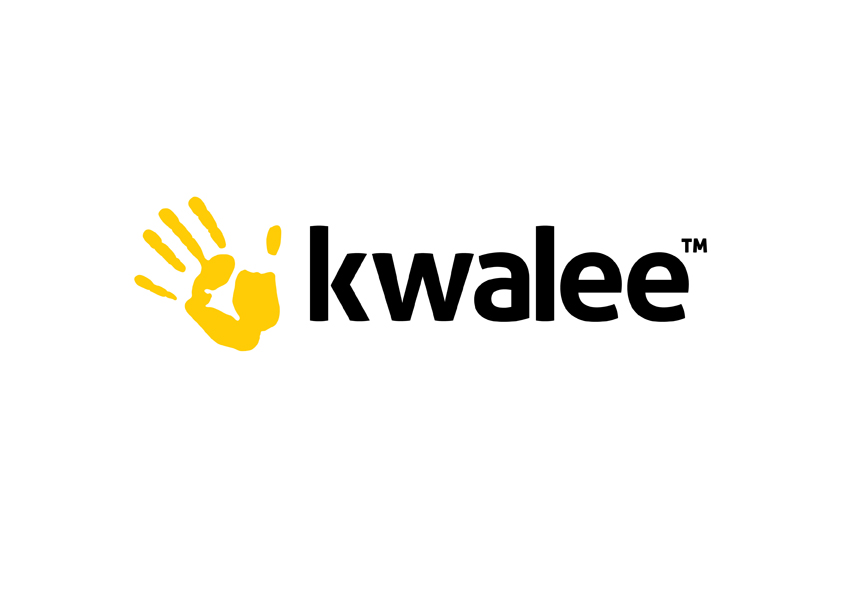 Hyper Casual & Casual Game ConceptsHarry Lang / August 2022
Casual & Hyper Casual Game Types
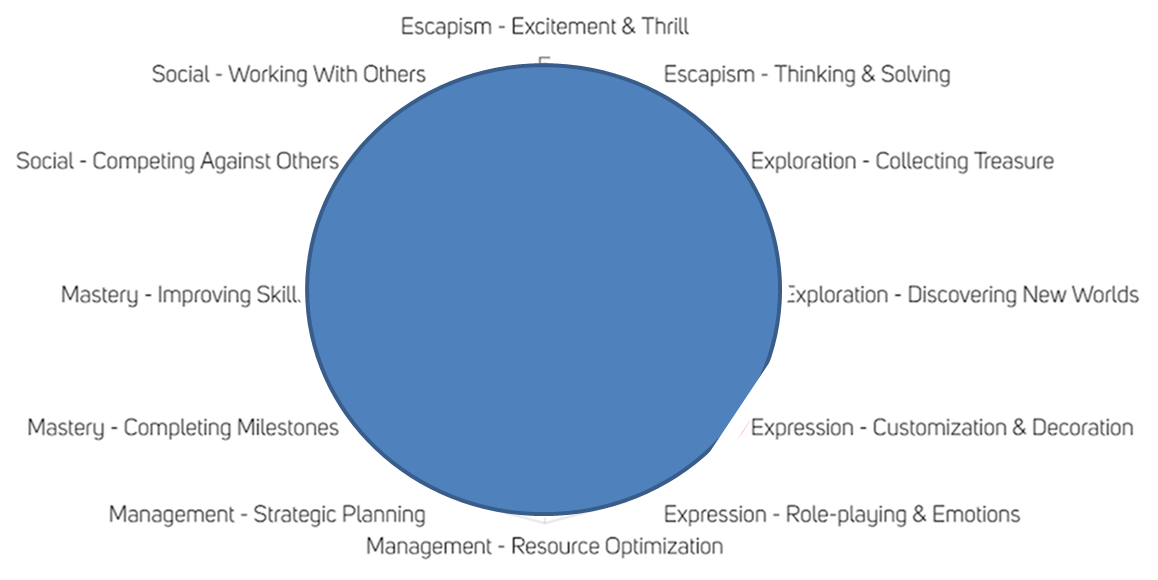 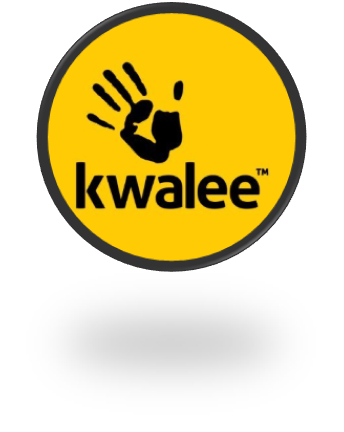 Game Type
Social/ Exploration
Game Mechanic
Following the footsteps of Pokemon Go, you use your phone as a metal detector to sweep the country for treasure. 
Using AR, you hunt for gold, coins and artefacts hidden at certain geodetic coordinates.
Treasure is ‘buried’ at random and is in value levels from a ring pull (1p) through to a Roman gold hoard (£10 million)
There would be one treasure spot on circa every 10m2 of each country
Compete against friends to collect one of each treasure level and win rewards/ medals/ trophies for hoarding the most total £ in treasure 
Features
Collection, Hybridisation, Community Gaming
Alternate Names
Treasure Detectives, Gold Hunter
Treasure Trove A/R
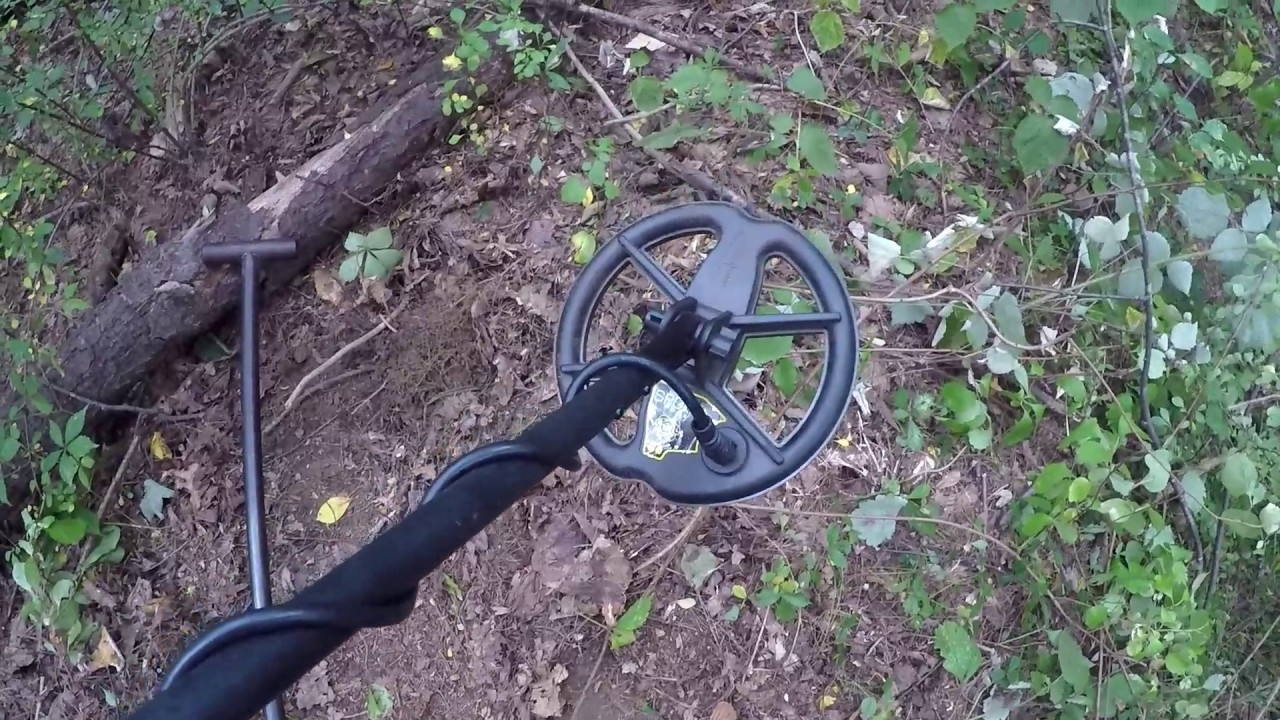 £ Treasure
Dig
Signal
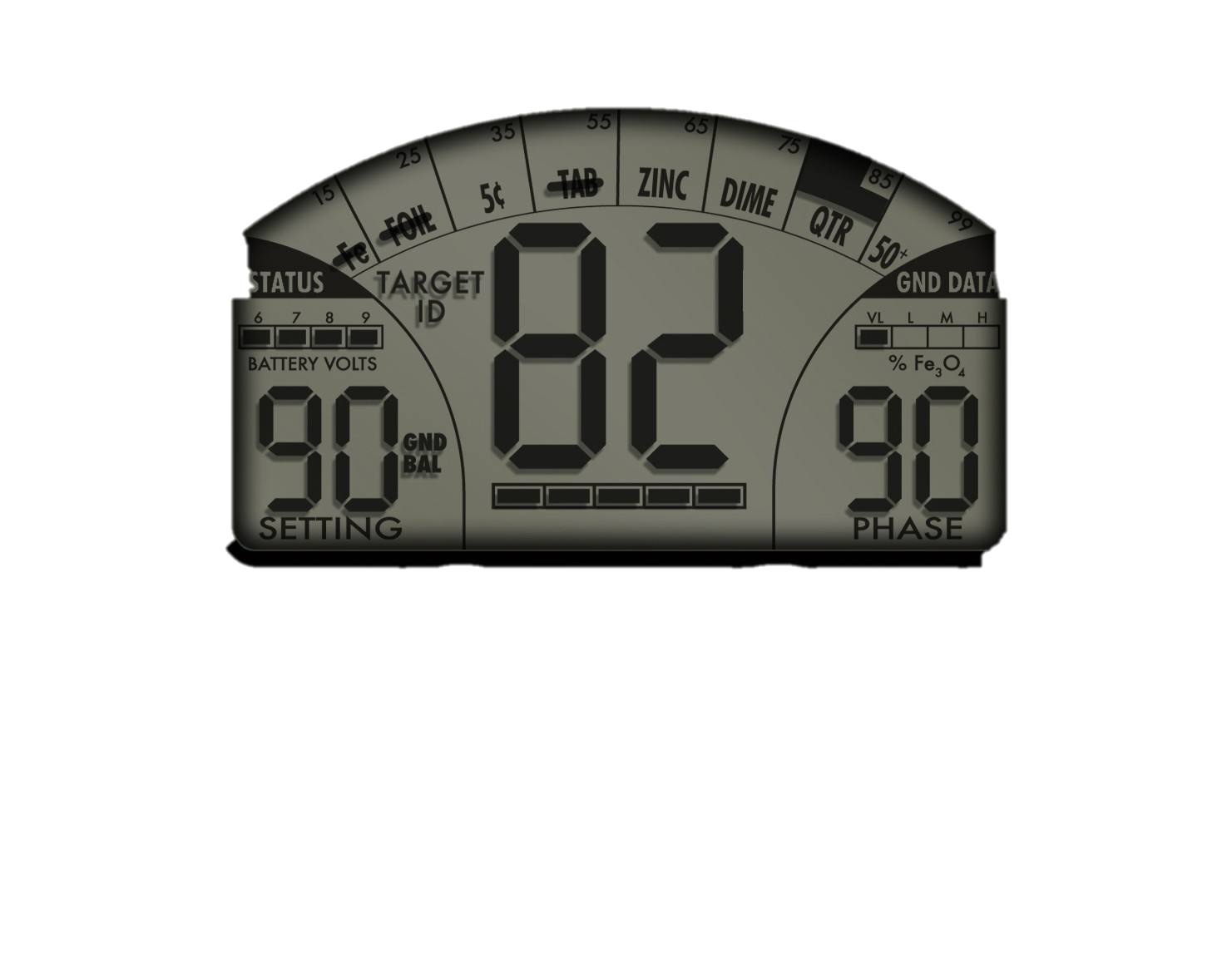 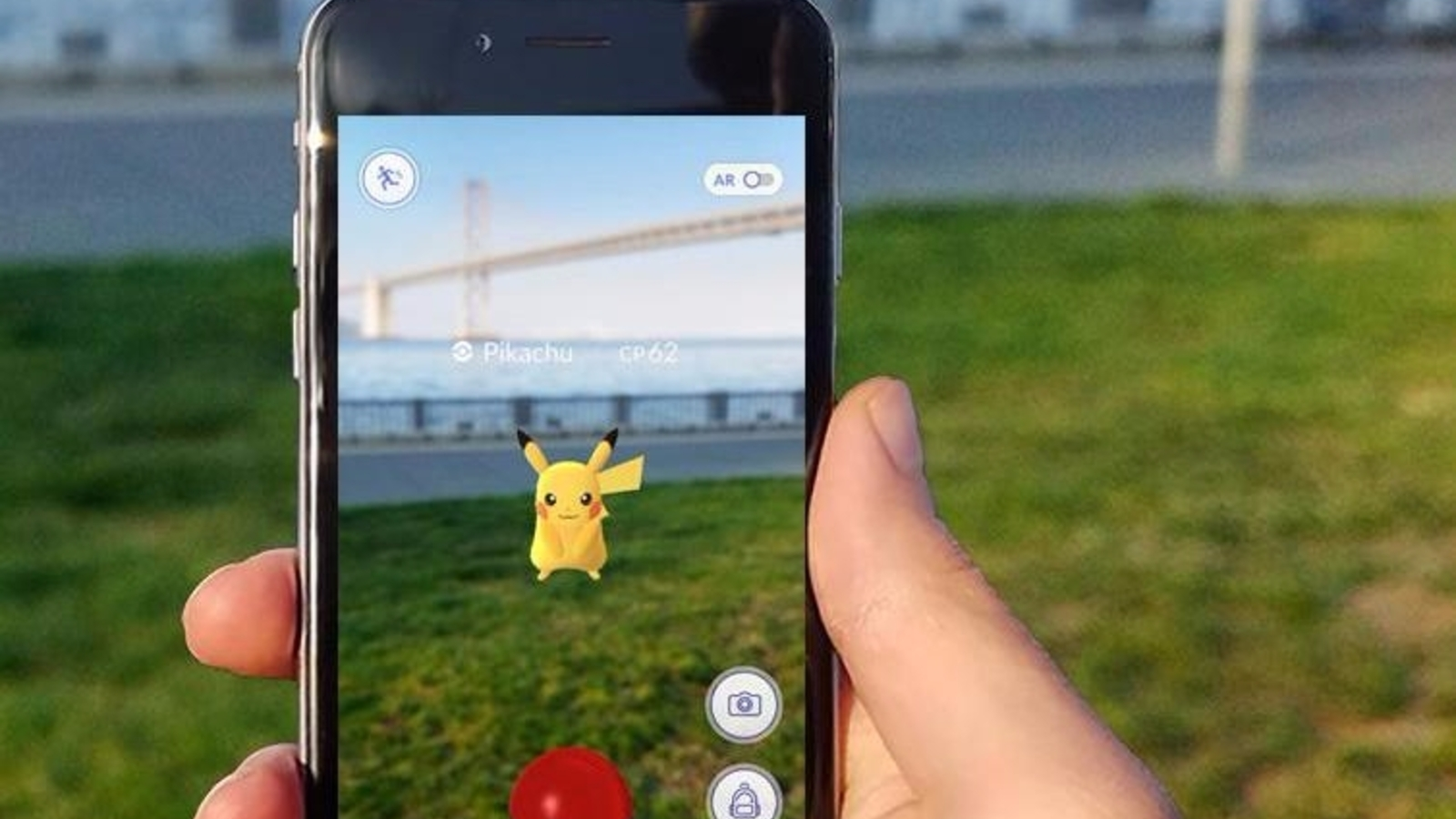 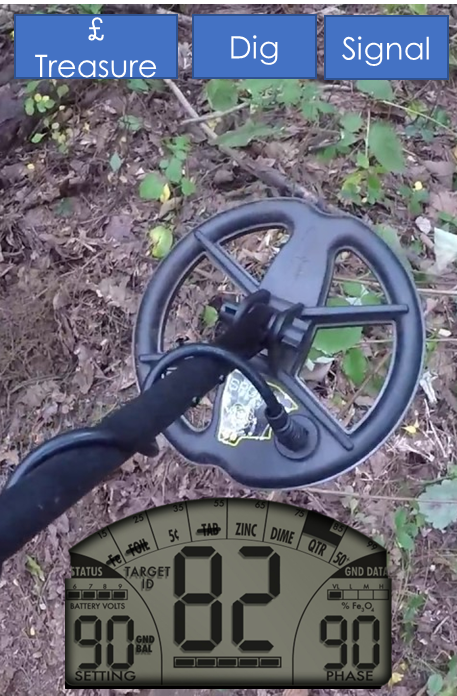 Treasure Trove
Game Type
Social/ Exploration
Game Mechanic
Use your metal detector to find hidden treasure – graduate through levels to earn more powerful detectors, bigger spades and get permission to search bigger fields/ near old settlements/ castles/ underwater. You have xx seconds to sweep your field and dig the most valuable trove. When you get to £xx value you earn upgrades/ move on levels. 
Features
Collection, Hybridisation
Alternate Names
Treasure Detectives, Gold Hunter,
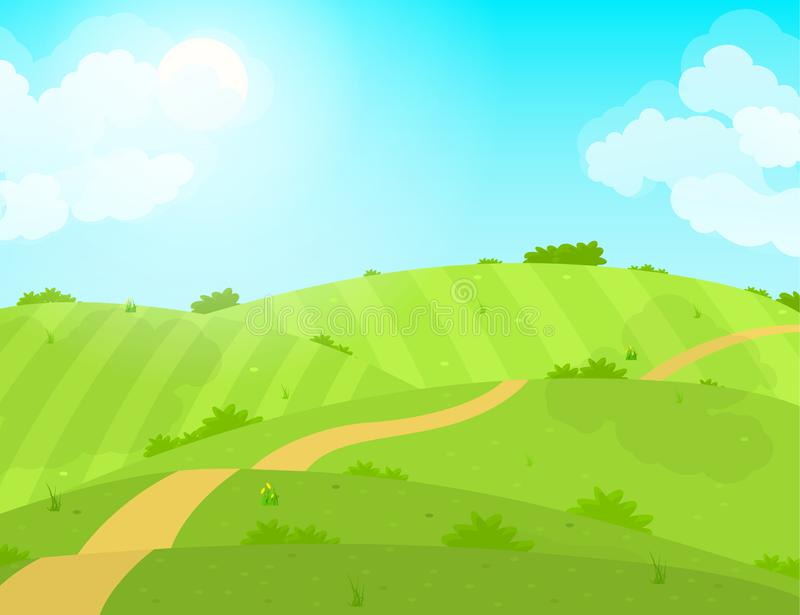 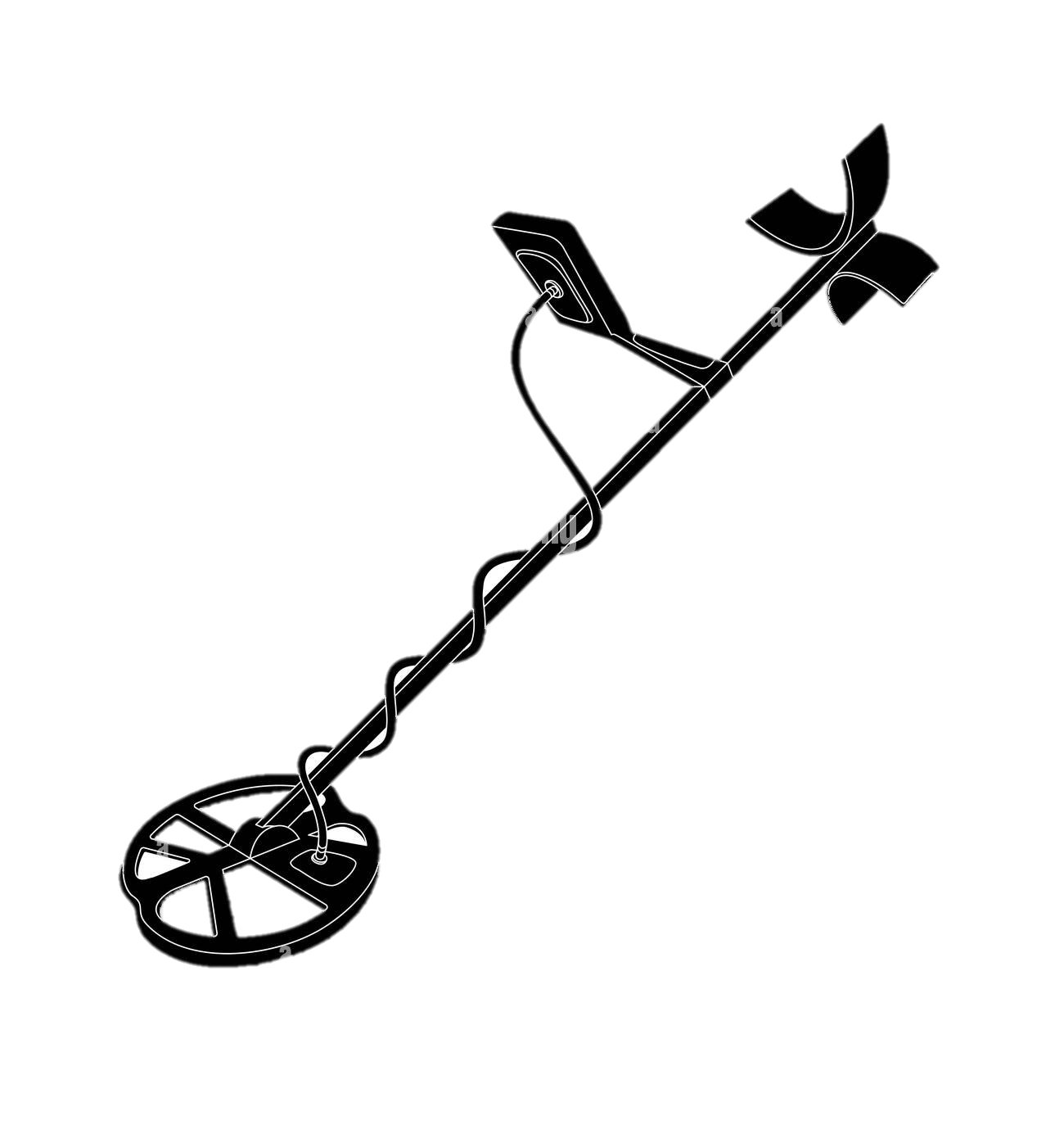 £ Value
Time
Fossil Hunter
Game Type
Social/ Exploration
Game Mechanic
Choose your path through beaches and cliffs on the Jurassic coast and Colorado savannah to find glimpses of fossils in the rocks. Collect rocks you think have fossils inside then after xx time, break your rocks with your mallet to uncover what’s inside. Score low points for ammonites/ small fish and big points for bigger dinosaur bones. You have xx seconds to sweep each beach or cliff and dig the best fossils, and you can only carry xxkg of rocks, so you’d better be sure there’s something good inside. When you get to xx points score you earn upgrades/ move on levels/ see what’s in the rocks more clearly/ move onto bigger dino fields.
Features
Collection, Guilds and Hybridisation
Alternate Names
Fossil Farm, Jurassic Bay, Findosaur
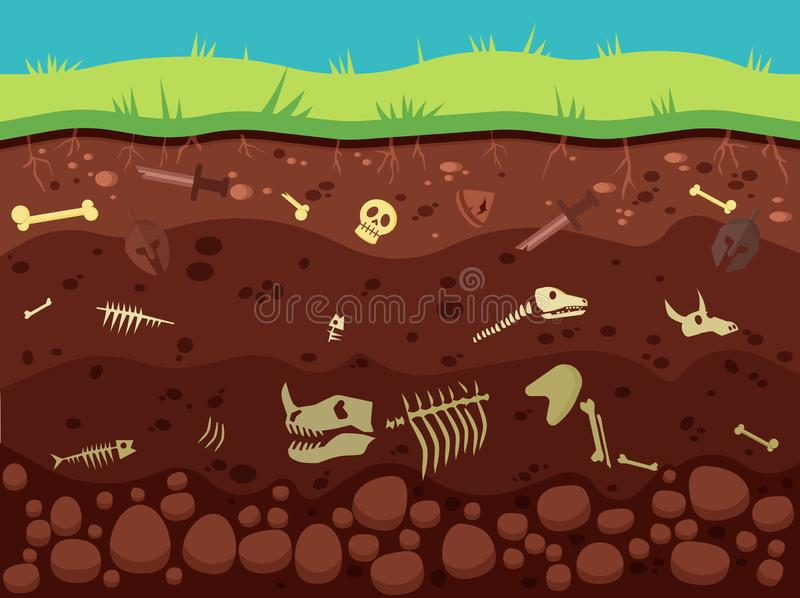 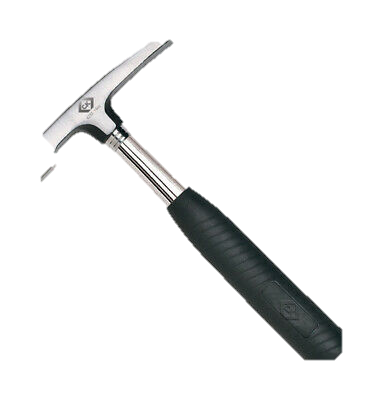 Points
Time
Master Caster
Game Type
Social, Mastery
Game Mechanic
Pull back, hold for power and flick screen to cast towards targets on a lake. Change angle between targets within allocated time to catch most fish. Alternate versions include Sports Fisher (off back of moving boat), Trout Teaser (Fly fishing) & Carp Catcher (over a lake)
Features
Meta Mechanics, Collection, Construction, Communities/ Guilds and Hybridisation
Rationale
Fishing is the 4th most popular participation sport in the world – 44 million Americans fish regularly
Alternate Names
Cast Away, Cast Master, Go Fish
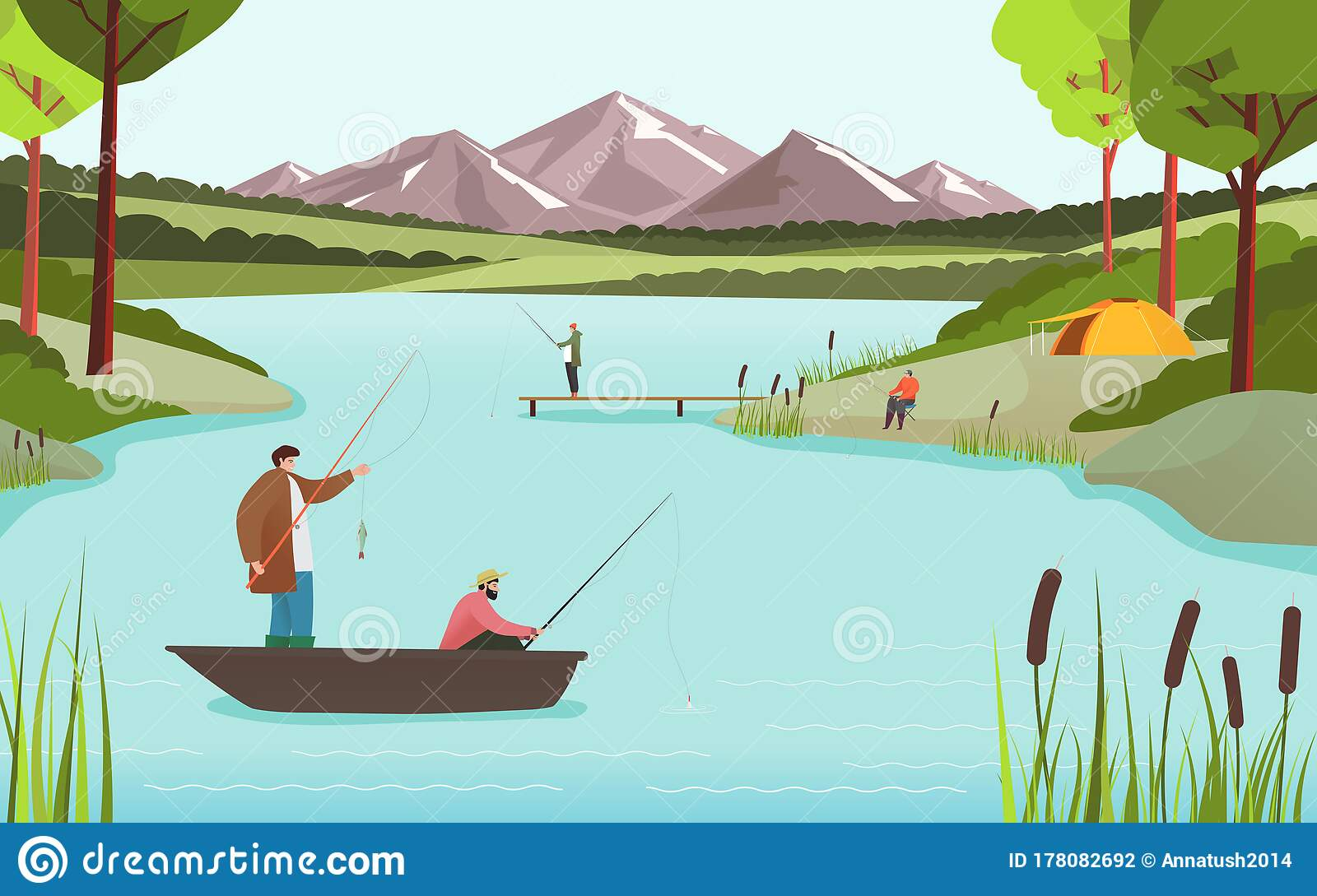 Fish Caught
Time
Pole Star
Game Type
Social, Competing, Mastery
Game Mechanic – 
Fierljeppen (fier—"far" and ljeppen—"leaping") or polsstokverspringen is a traditional sport of in the Dutch province of Fryslân. A jump consists of a sprint to the pole (polsstok), jumping and grabbing it, then climbing to the top of the pole while trying to control its forward and lateral movements over a body of water, and finishing by landing on a sand bed opposite to the starting point 
Features
Meta Mechanics, Collection, Construction, Communities/ Guilds and Hybridisation
Rationale
Sport, competition and skill combine with a sprinkling of ‘WTF?’ to make an incrementally challenging and rewarding P2P game
Alternate Names
Far Leap, Double Dutch
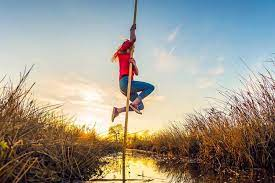 Distance
Level
Hitting Bombs
Game Type 
Social/ Mastery
Game Mechanic 
A golf driving game using weapons to fire the balls. Ranging from a throw to start and moving through catapult, slingshot, trebuchet all the way through to a mortar
Features
Meta Mechanics, Communities/ Guilds and Hybridisation
Alternate Names
Long Shot, Artillery Golf, Ammo Drive
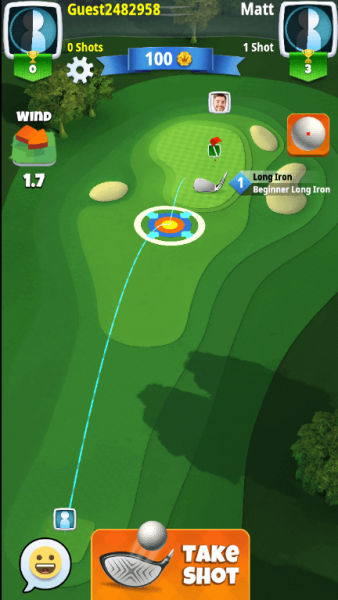 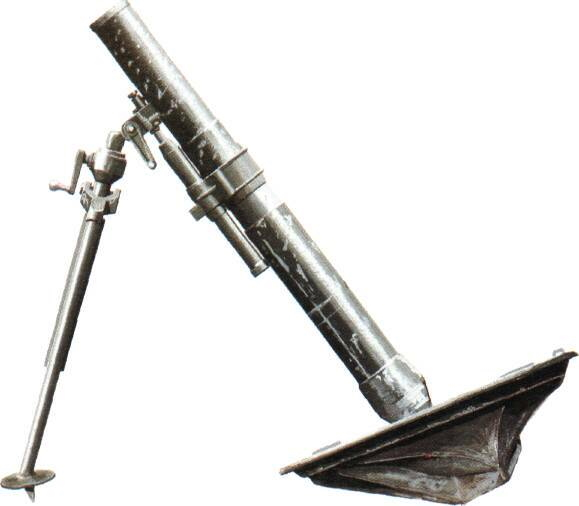 SkyScraper
Game Type 
Social/ Mastery
Game Mechanic 
A construction game in which you compete to build the tallest skyscraper possible
Levels offer you new and more robust materials and locations with firmer foundations as you travel the world building the biggest and best megastructures
Contend with freak weather and increasing materials costs as well as earning points for sustainable building
Features
Meta Mechanics, Communities/ Guilds and Hybridisation
Alternate Names
Power Tower, Sky High, Megastructure
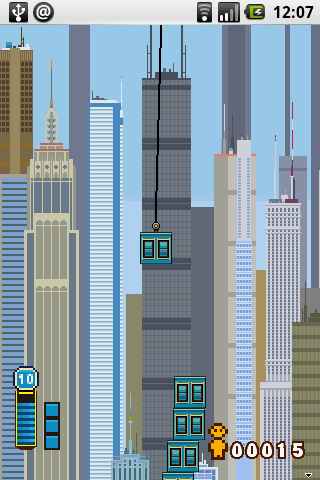 Height
Time
TypeCast
Game Type
Social/ Mastery
Game Mechanic 
A mobile typing challenge game – you start with a 3 letter word and move up 1 extra letter, typing as many words correctly as possible in 60 seconds. Head to head challenge with regional winners moving up leaderboard and collecting trophies
Features
Meta Mechanics, Communities/ Guilds and Hybridisation
Alternate Names
Speedwriter, Whizzwords
Pot Luck
Game Type
Social/ Mastery
Game Mechanic 
A super creative and tactile escapism game challenging people to compete with their imagination and skill
Starting with your choice of clay you have 1 minute to craft a pot matching the given example on the virtual potter‘s wheel
The game decides your % match and you can win better clay, tools and more time as you progress.
A freestyle mode allows you to practice or make bespoke pots to paint and display in a gallery with votes deciding weekly winners
Features
Meta Mechanics, Communities/ Guilds and Hybridisation
Alternate Names
Potter More, Clay Maker
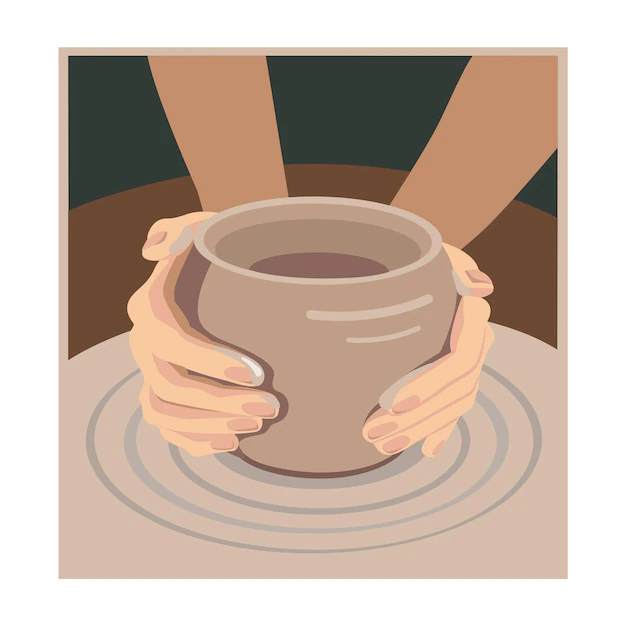 Animalphabet
Game Type
Social/ Mastery
Game Mechanic 
You have the first letter of an animal’s name as a clue. A clock-shaped device reveals more of the each animal’s silhouette over 10 seconds. Guess the animal, move onto the next one. The most correct guesses wins the game points 
Features
Meta Mechanics, Communities/ Guilds and Hybridisation
Alternate Names
Letter Box, Word Farm
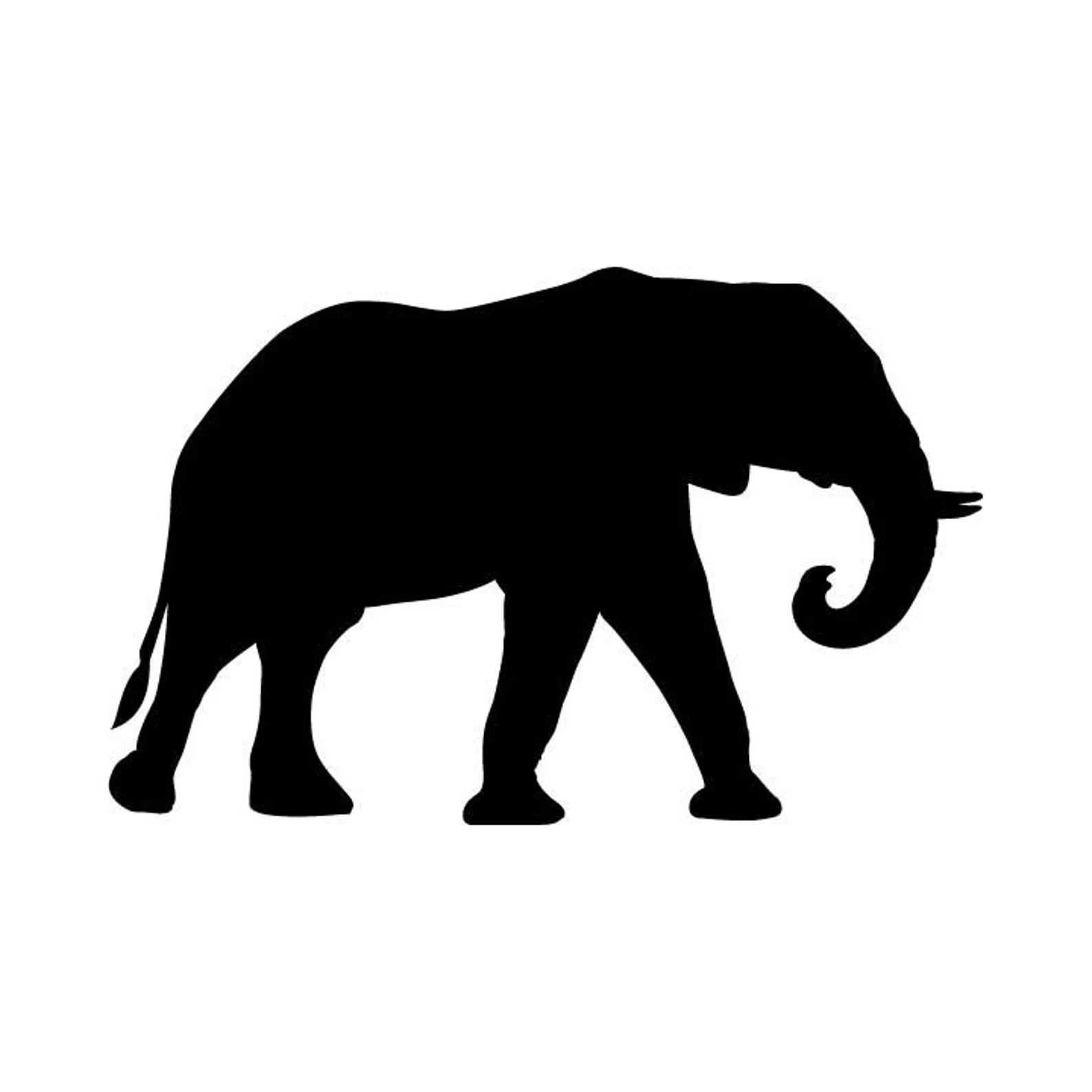 Current Marketing Org
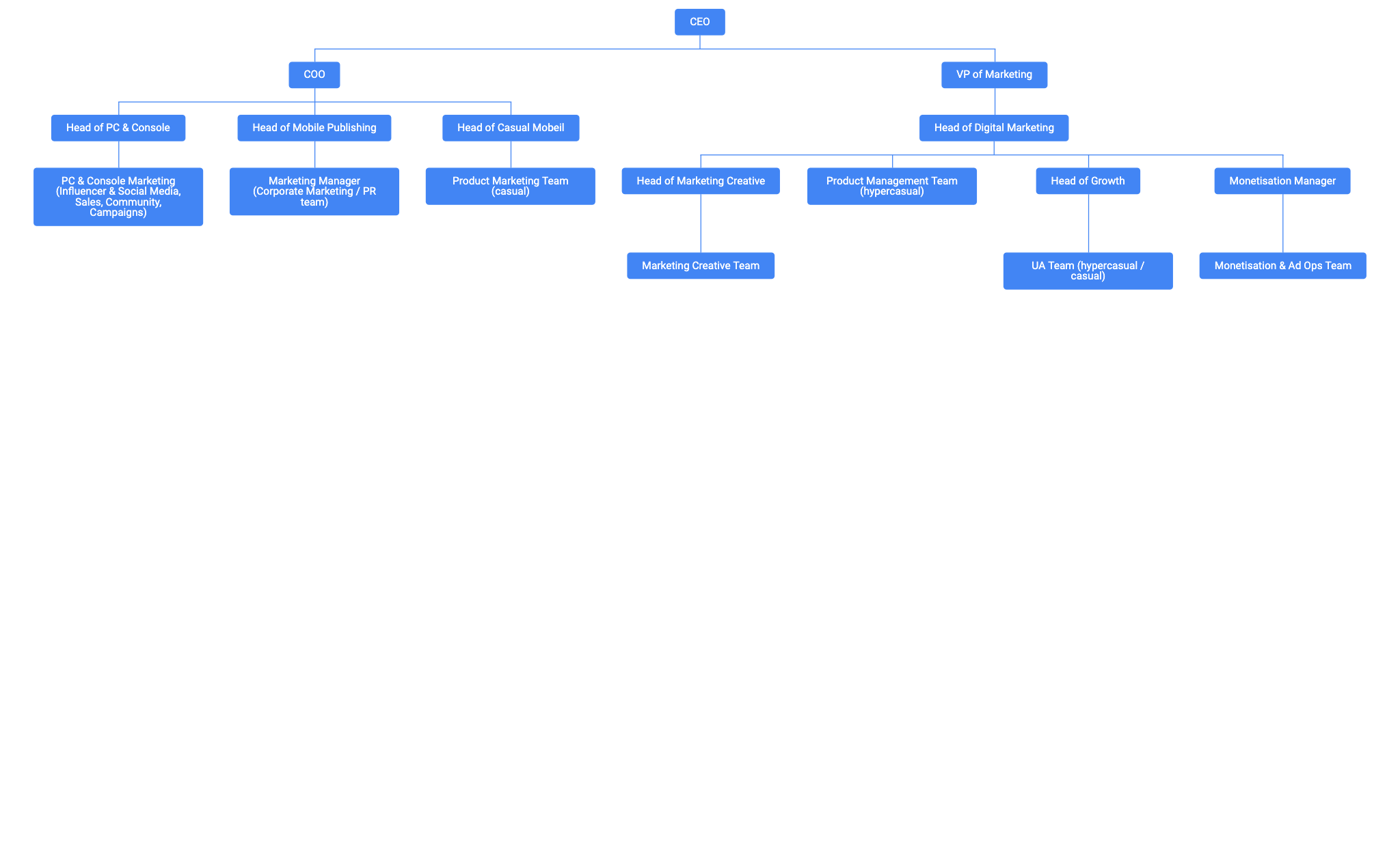